Fundamentals of Speech
With Professor Collier
Supporting Your Ideas
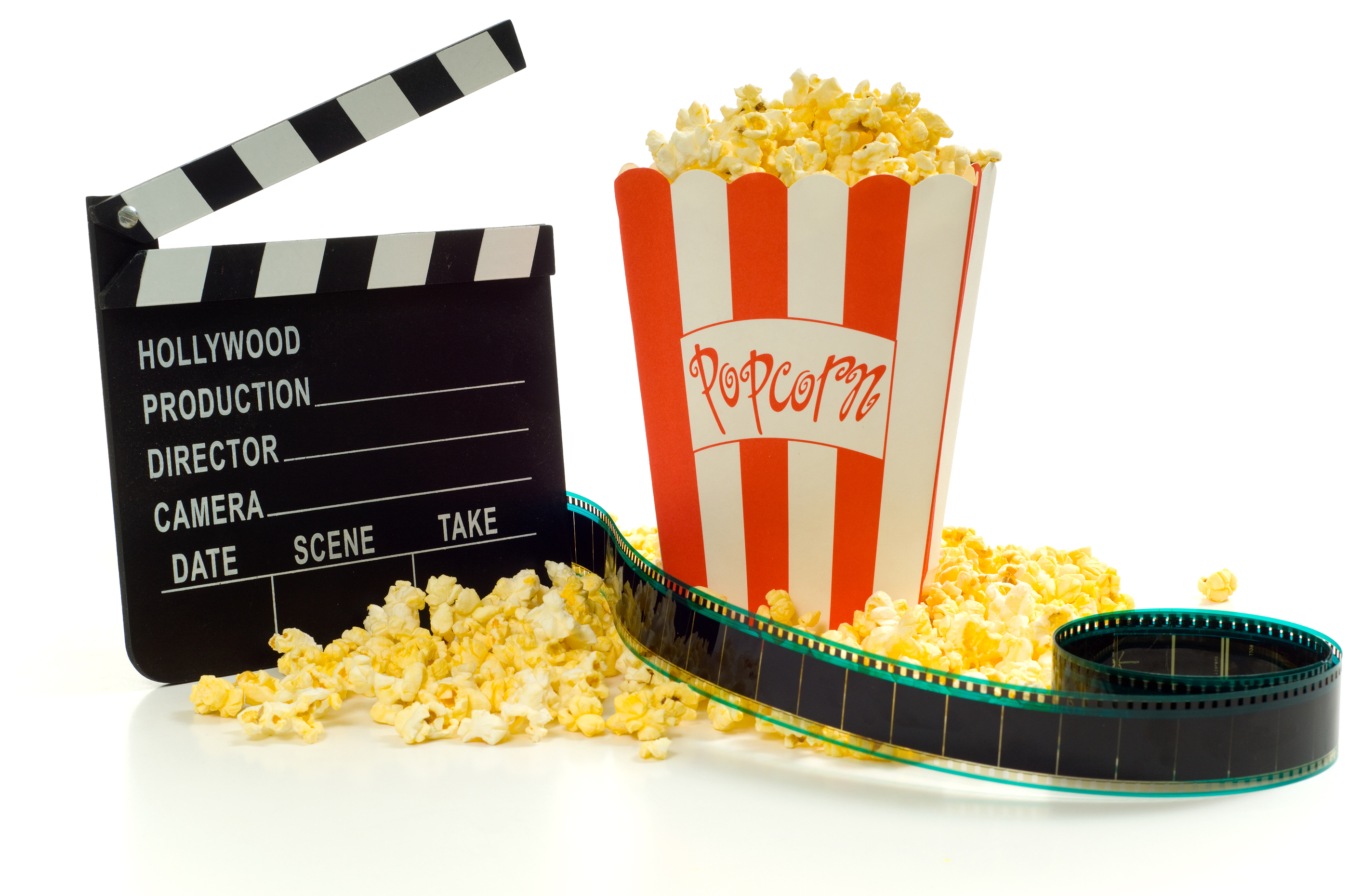 Oral Citation
According to…
Source + date
Summarize info
Use Your Words
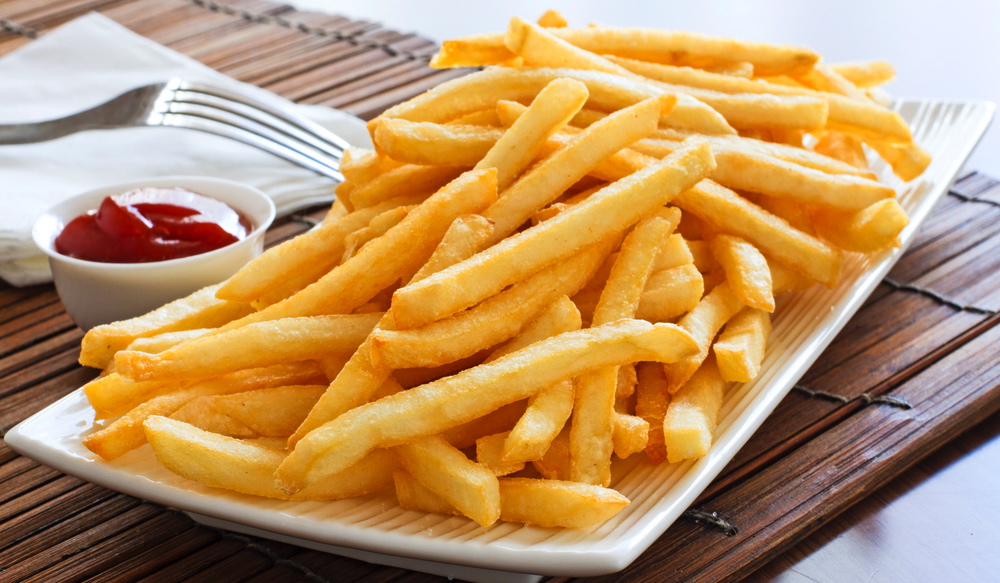 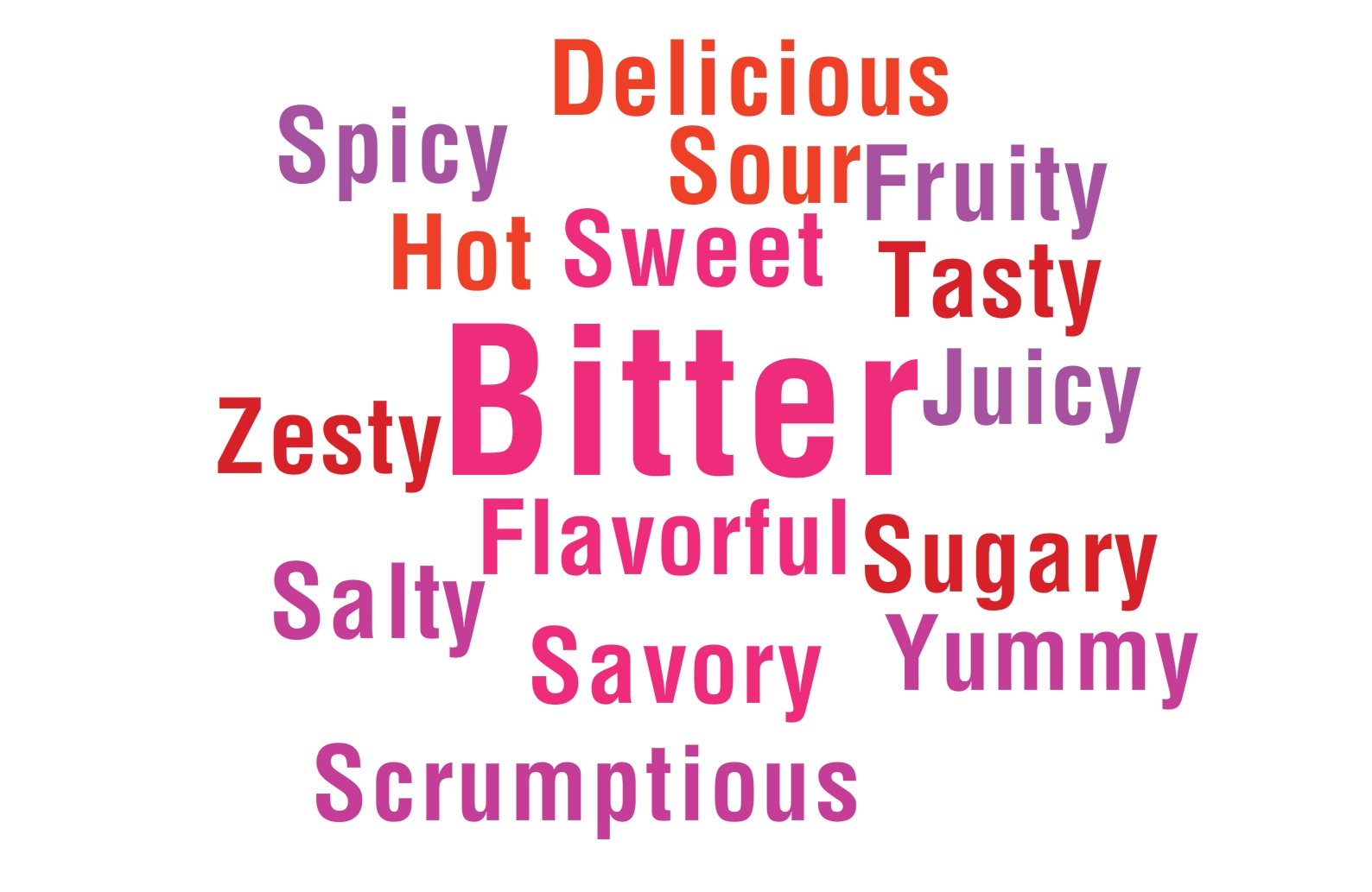 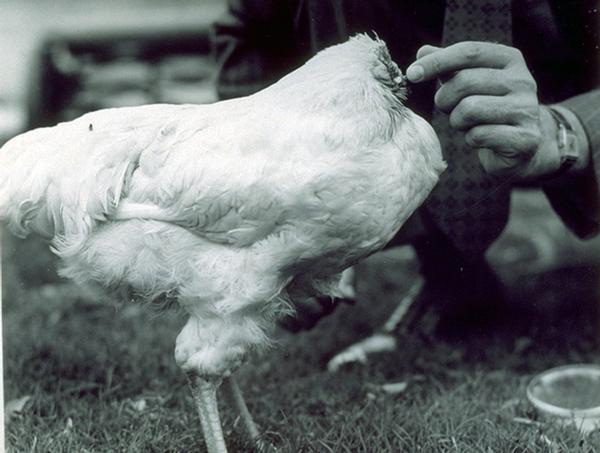 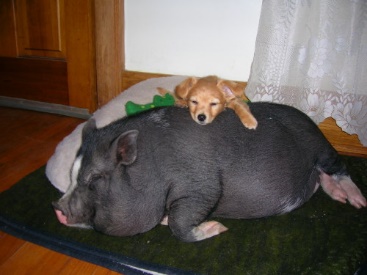 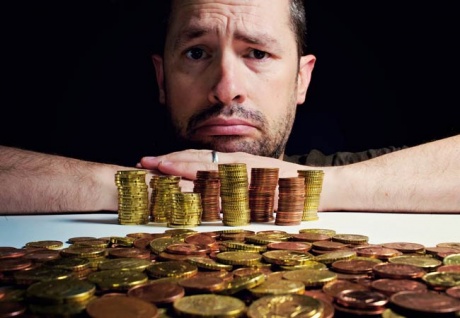 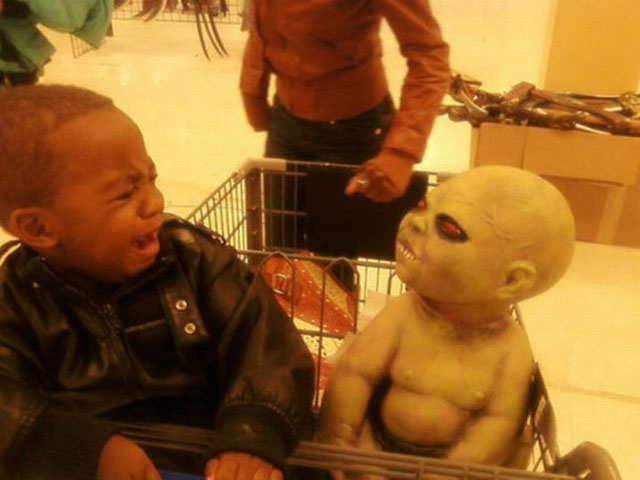 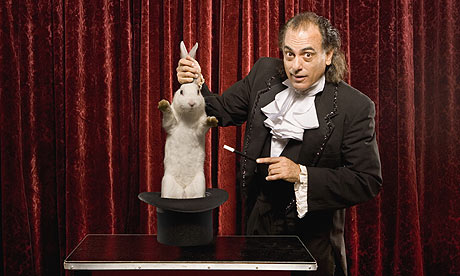 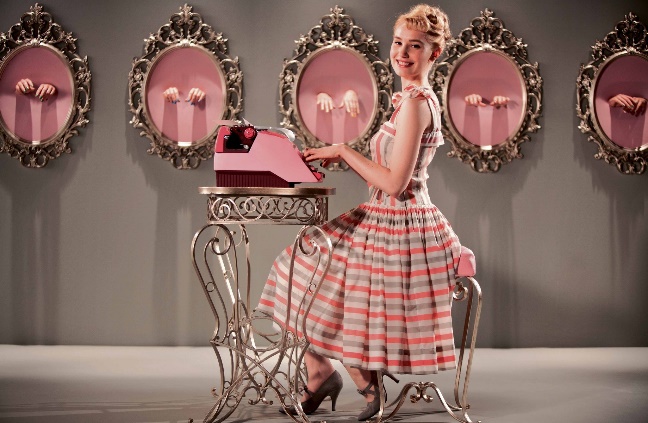 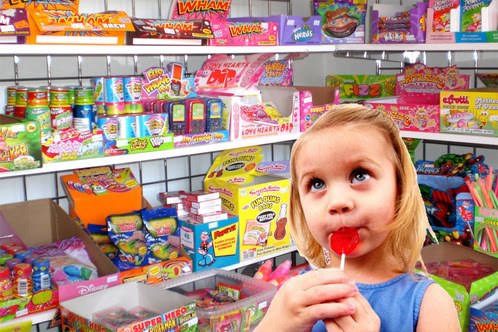 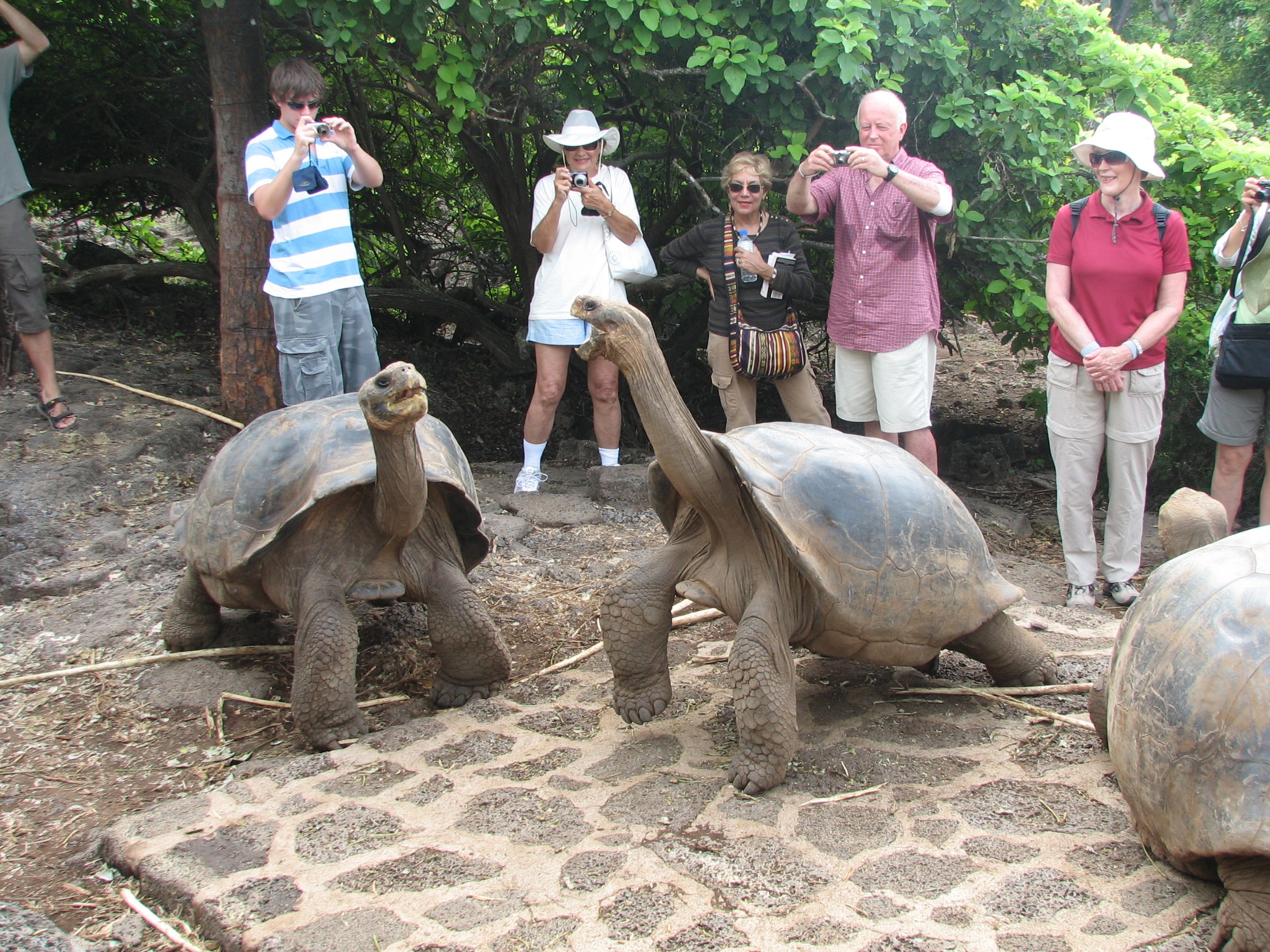 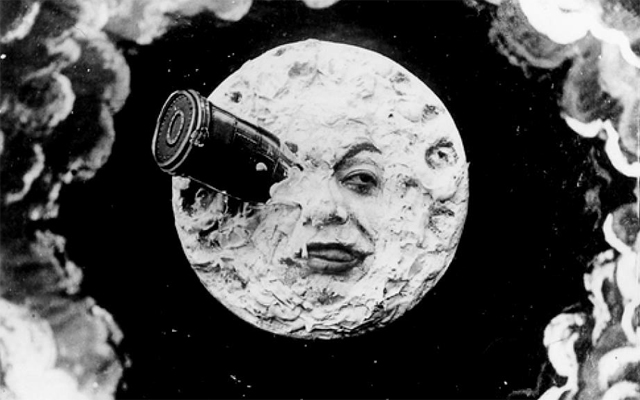 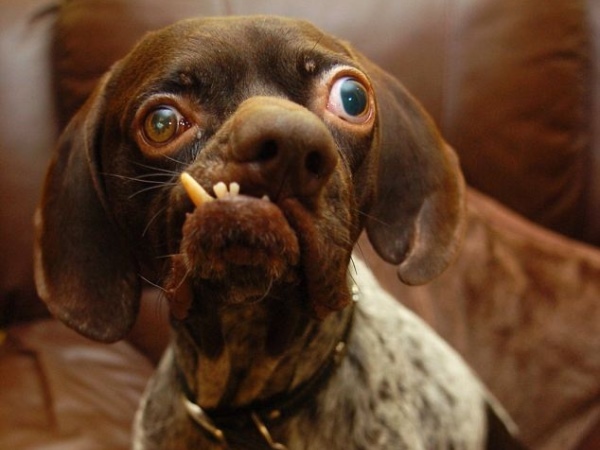 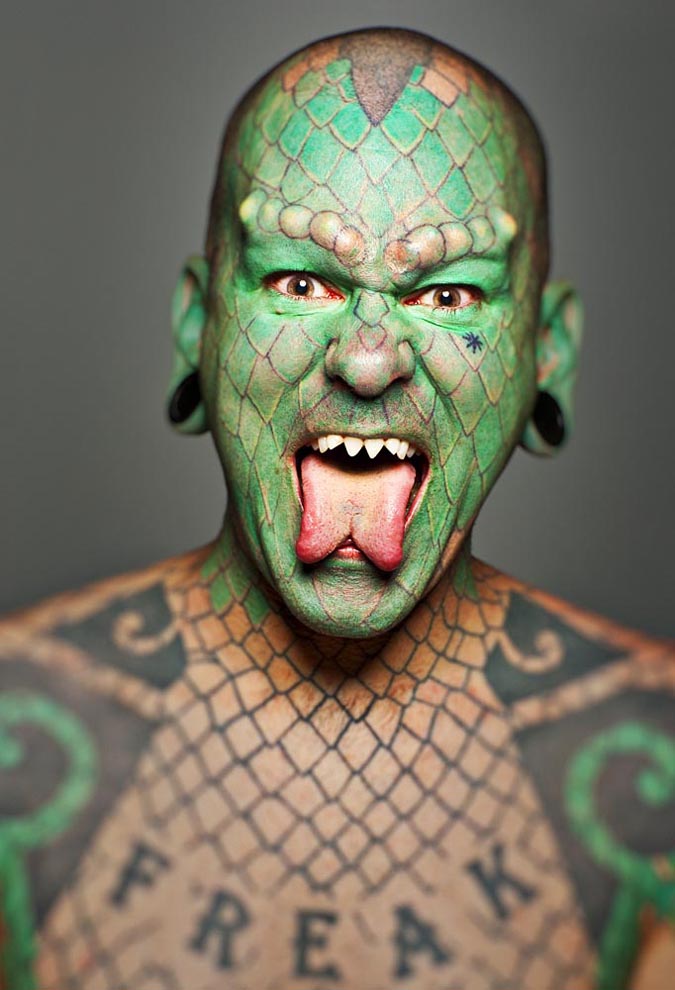 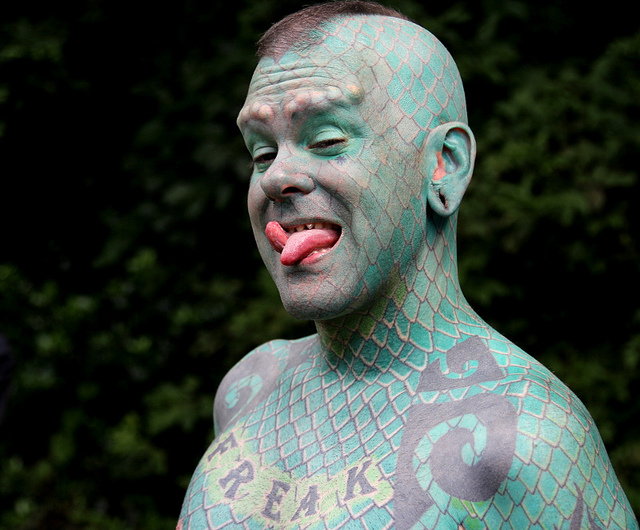 Eye Contact
Timing
Outline Check
Topic
Introduction
Transitions
Main Ideas
 Support + Citation
Conclusion
References
Visual Aids
4-6 Slides
Images ONLY
2 Ways to Access
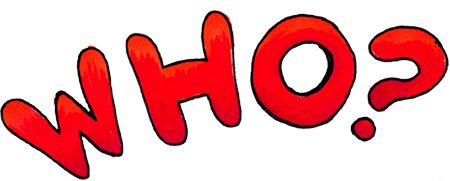